Innovative teaching methodsWhat is innovation?
“something new”  “a new method or device”
Why innovate?…
Innovation 
in 
the 
Classroom
=
A vehicle for Progress


How can I get my students to….
Think?
Method….
PBL
Problem
based 
learning 

So what is 
problem based learning…
Learners are engaged by problems which are….
open ended
meaningful
aligned to the curriculum…
How does the process work?….
Problem-Solving Process
problem defined
information shared
think tank
evaluation
select best solutions
Example….
PBL in practice 

Spaghetti Bridge
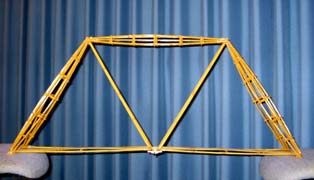 Result reflects practicality and academia

BUT…
Why 
use
Problem
 based 
Learning?
PBL creates….
Transferable skills
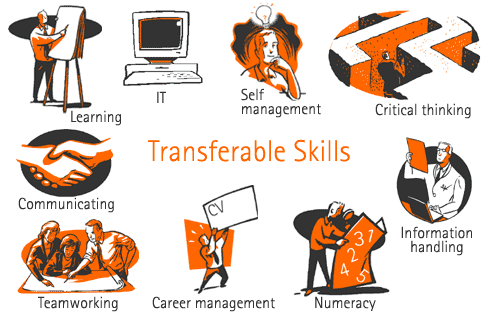 With a purpose….
PBL prepares students to think critically and analytically, and to find and use appropriate learning resources.
And there's more….
With 
PBL
 students 
Experience

 ICEDIP….
I= Inspiration
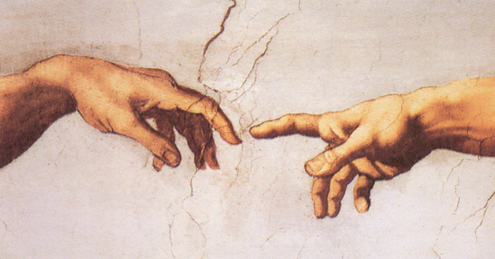 Innovation createsmotivation + impulse +momentum.
Clarification
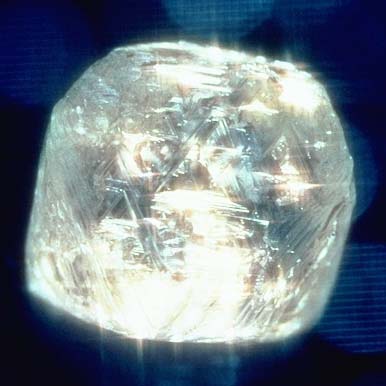 Students formulate questions 


 What am I trying to achieve, say, solve ? Where could this idea take me?
Evaluation
Students evaluate their own and their peers work

weaknesses = opportunities
Distillation
Students choose The best ideas
Incubation
Students learn to work on problems within a designated time-frame and group setting.
Perspiration
Students learn that Perspiration requires: positivism,persistence,commitment,engagement and early response to any shortcomings.
six aspects of PBL…
InspirationClarificationEvaluationDistillationIncubationPerspiration
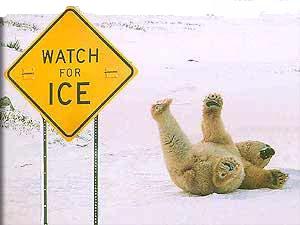 This powerpoint was kindly donated to www.worldofteaching.com




http://www.worldofteaching.com is home to over a thousand powerpoints submitted by teachers. This is a completely free site and requires no registration. Please visit and I hope it will help in your teaching.